Product mix and TOC Ing.J.Skorkovský, CSc,Department of Business Management FACULTY OF ECONOMICS AND ADMINISTRATIONMasaryk University BrnoCzech Republic
Task control parameters
8 hours /day=480 min, Cost/hour/resource=10 USD
To produce P or Q ->20 minutes of B (bottleneck)
To produce R or  S->30 minutes of B (bottleneck)
P (50)
Q (50)
R (55)
S (52)
Two workers are always needed
to produce each of the four products
Machine A (5)
Machine A (5)
Machine A (6)
Machine A (8)
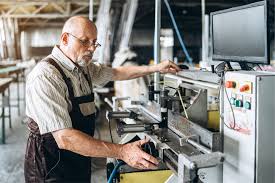 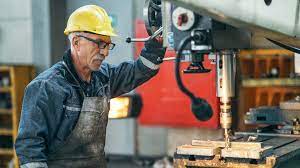 Machine B (10)
RM=5
RM=5
Machine A (10)
RM=10
RM=10
Bottleneck
RM=5
RM=5
Machine B  (20)
Bottleneck
RM=10
Some calculations
Time in minutes calculated for all Machine centers : 
P->6+10+20, Q->8+10+20,R->5+10+20, S->5+10+20

36 minutes -> 36/60=0,6->0,6*10 USD =6 USD (Cost of  work)
38 minutes -> 38/60=0,63->0,63*10 USD= 6,33 USD (Cost of work)
Cost of work/minute in USD -> time includes both machines (A and B)
RM=Raw Material
Price =Selling Price or in Dynamics Business Central Unit Price
Based on Prof. James R. Holt, Washington State University
Four different approaches how to solve the product mix
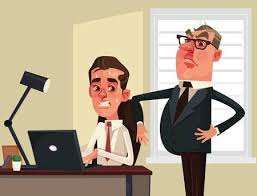 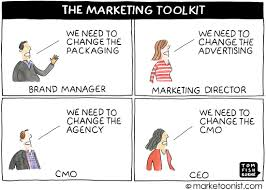 highest 
selling price
highest profit
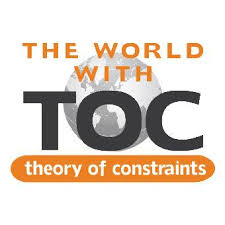 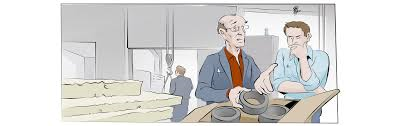 highest machine
efficiency
highest use of bottleneck
Classic approach – highest profit (accountant) – S product
S (52)
Cost of material
NP=T-OE=52*16 pcs - 20*16 pcs - 2 workers*8 hours*10 USD/hour = 352 USD/day
Where 16= 480/30=16 = 480/(20+10)
20+ 10 is capacity of machine B (bottleneck) to produce S
Machine B (10)
Machine B  (20)
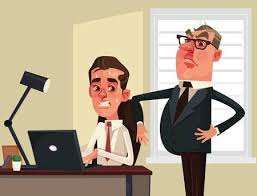 This table is used only for classic approach
to choose product with highest profit (S)
Calculations for bottleneck B only !
Cost of work/minute in USD calculation. 
Calculated time of work includes both machines (A and B)
Marketing approach – highest selling price R product
R (55)
Highest Selling Price
Cost of material
NP=T-OE =55*16 pcs - 25*16 pcs - 2 workers*8 hours*10 USD/hour = 320 USD/day
Where 16= 480/30=16 = 480/(20+10)
20+ 10 is capacity of machine B to produce R
Machine B (10)
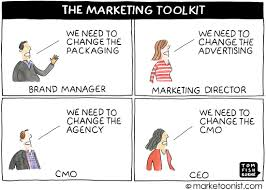 Machine B  (20)
Calculations for bottleneck B only
Focused on the highest selling price
Production approach – highest machine efficiency Q product
The idea is to produce as many products as possible
Q (50)
Cost of material
NP=T-OE=50*24 pcs - 25*24 pcs - 2 workers*8 hours*10 USD/hour = 440 USD/day  
Where 24= 480/ 20 (the quantity of the product) 
20 is capacity of machine B  to produce Q
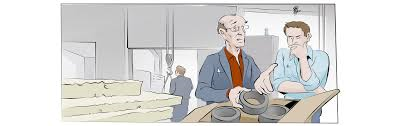 Machine B  (20)
Calculations for bottleneck B only 
The intention is to produce as much as possible
TOC approach – highest use of bottleneck P product
P (50)
Cost of material
NP=T-OE =50*24 pcs - 20*24 pcs - 2 workers*8 hours*10 USD/hour = 560 USD/day
Where 24= 480/ 20
20 is capacity of machine B to produce P product
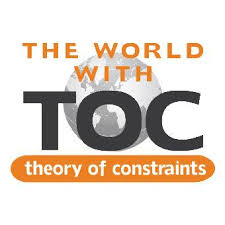 Machine B  (20)
Calculations for bottleneck B only 
The intention is highest use of bottleneck
 Material costs are lower for product P than for product Q.
Results
Accounting approach 	S	$352		100%
Sales-Higher Sales Price 	R	$320  	  	90%
Production-Efficiency	Q	$440 	 	125%
TOC  approach	P	$560  		159%
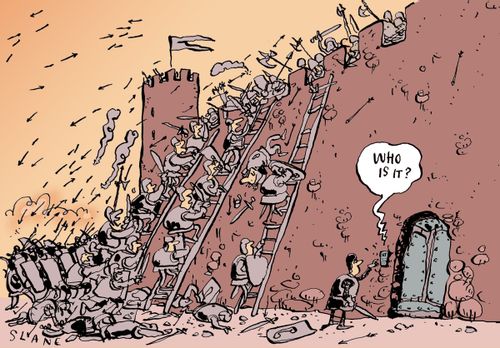 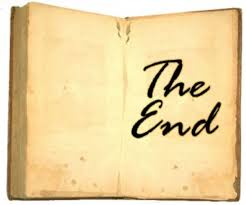